МО учителей русского языка и литературы.
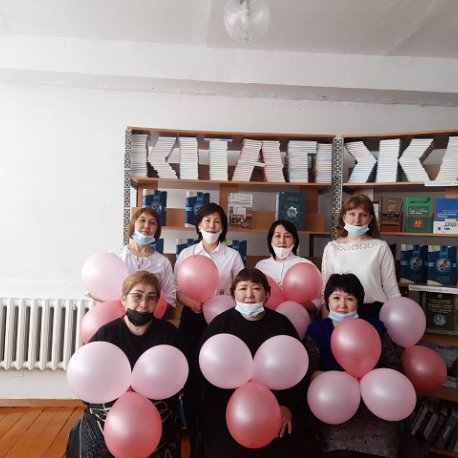 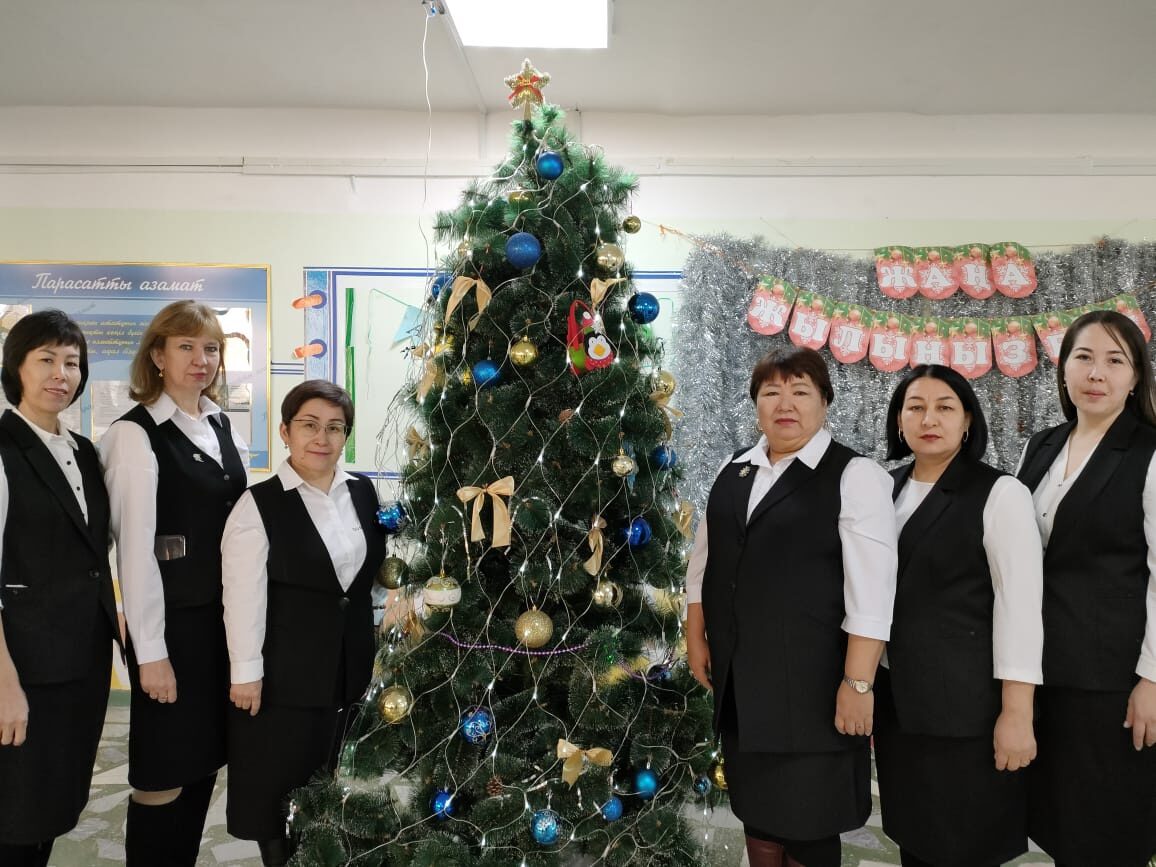 Методическая проблема: «Профессиональная компетентность учителей русского языка и литературы как основной фактор повышения качества образовательного процесса»
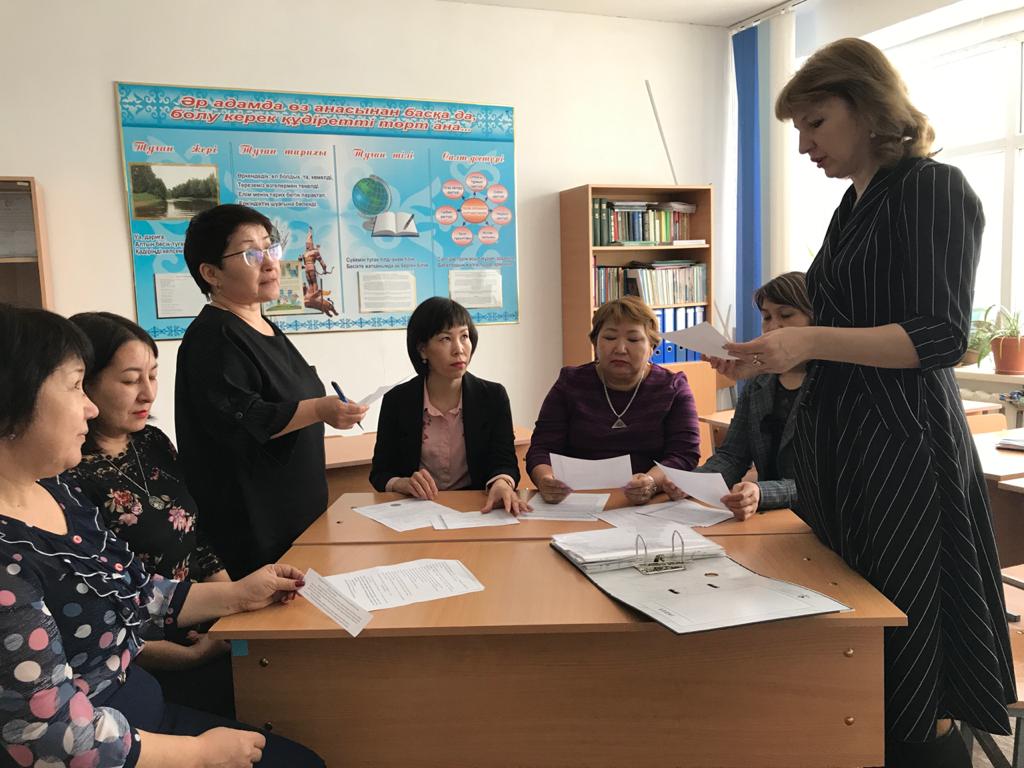 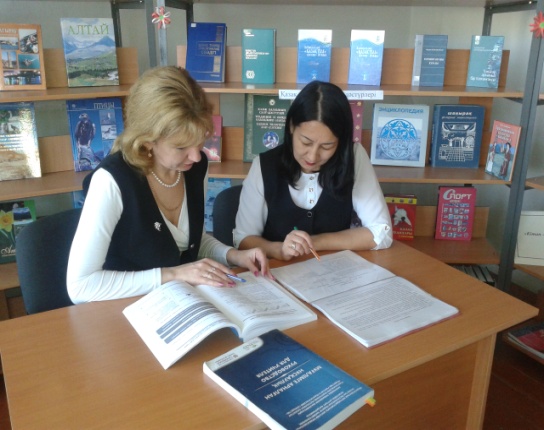 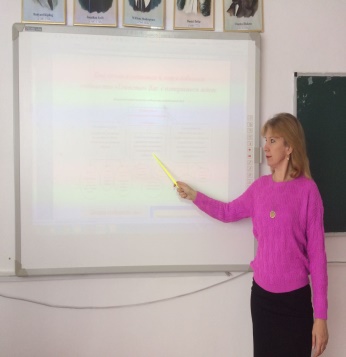